Экологическая паутина химии
Зачетное мероприятие.
Разминка
Вычислить молекулярные массы
С2Н6О
AlCl3
Mg3N2
H2SO4
Распределить элементы по их принадлежности к естественным семействам химических элементов.
Натрий, кислород, фтор, сера, бром, калий, стронций, хлор, неон, селен, астат, аргон, криптон, рцбидий.
Викторина «Слабое звено»
Экологическая паутина
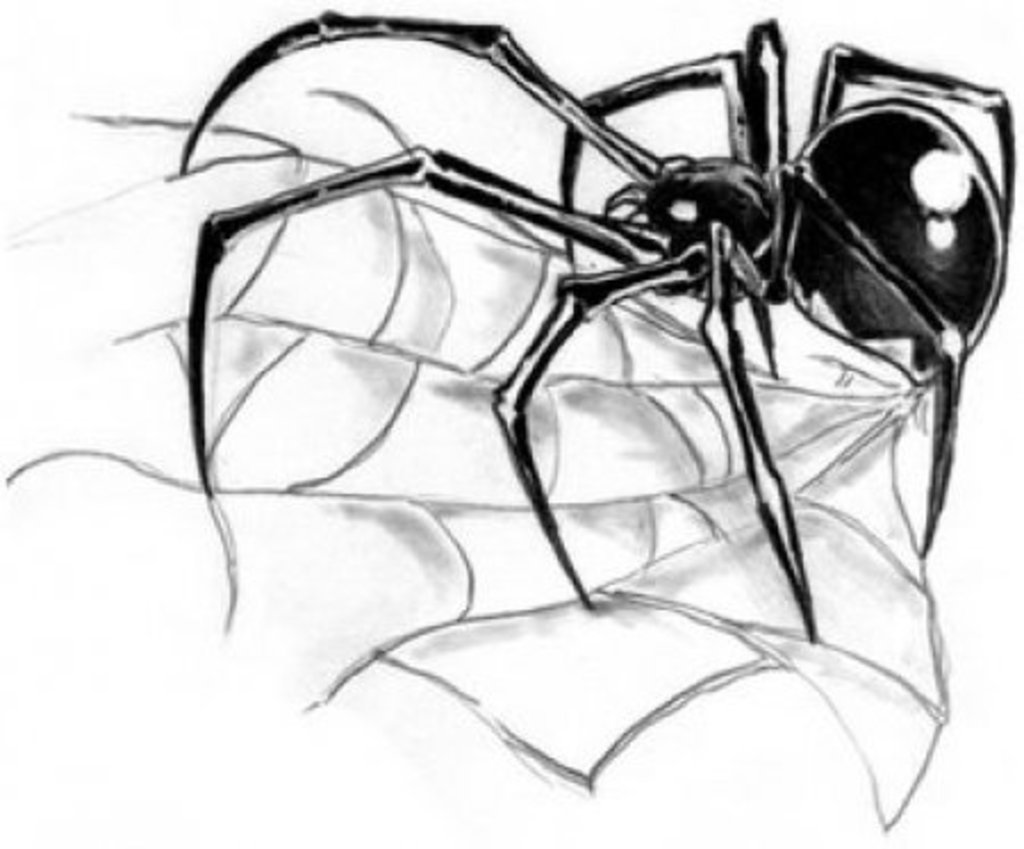 Н2O
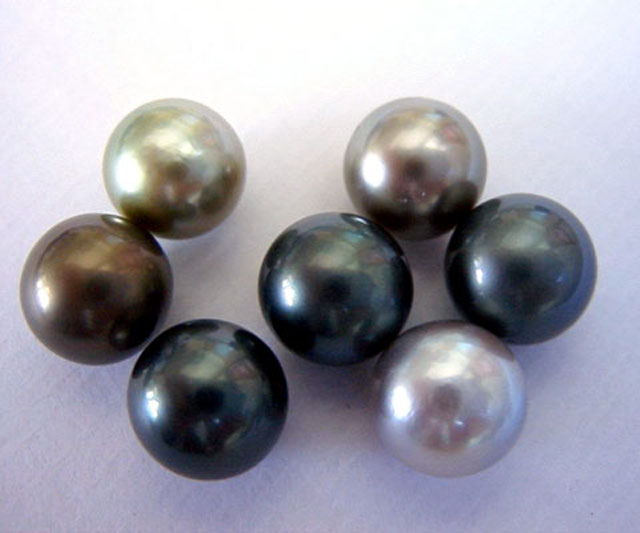 Конкурс капитанов
Расписать строение атомов элементов:
№ 26
№ 31
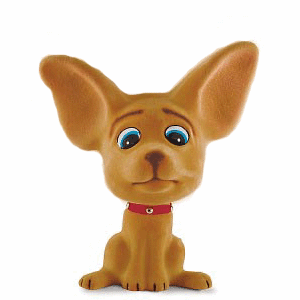 Клятва химика